「演劇」と「リフレクション」で
自分と相手を理解する 
ー多文化共生の促進ー
外国人市民と日本人市民の多文化共生の促進
千葉県松戸市
発表者：　　 聡美杏・五十嵐章江 
資料作成：　猪口綾奈（海外セミナー参加中のため不参加）
AAI
チーム：
はじめに
松戸市
位置：千葉県北西部
　　　　東京駅まで最短24分の地の利
人口：約48万人　－県内3位！
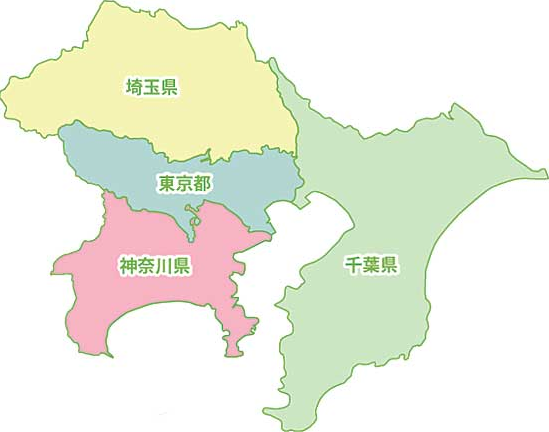 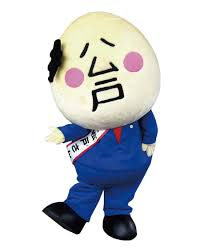 外国⼈市⺠：14,000⼈超

外国⼈市⺠と交流のある⽇本⼈：3％～
国際化の現状：
はじめに
「演劇」と「リフレクション」で自分と相手を理解する　
－多文化共生の促進　－
AAI
風の谷のナウシカ　より引用
野生のキツネリス・テトがナウシカと初めて会って、その指にかみついたシーン
「こわくない、こわくない」
「ほら、こわくない・・・ねっ・・・」
「おびえていたんだね、でももう大丈夫」
１．要点
「演劇」と「リフレクション」で自分と相手を理解する　
－多文化共生の促進　－
AAI
プロジェクトの目的
自己文化のリフレクション(省察)による
多文化共生の促進

プロジェクトの方法
演劇を通したコミュニケーション活動と
そのリフレクションから参加者の気づきを促す
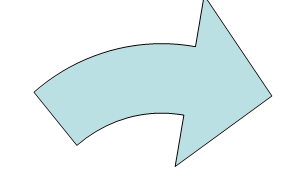 摩擦や衝突にどのように
対応したかを俯瞰（客観視）
「自分の文化」
に気づく
演劇
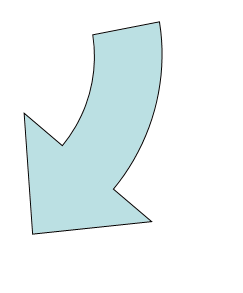 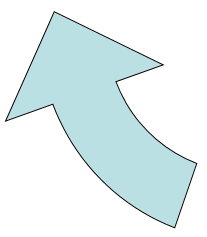 リフレクション
（省察）
多文化共生意識の促進
①どうして演劇？
2．論拠
演劇
自分じゃない
役を演じる
自分の当たり前
限定的
協働性
コミュニケーション能力育成
①どうして演劇？
2．論拠
平田オリザ（劇作家）

演劇は、常に他者を演じることができる。
実際の体験教育ほどの効果はないかもしれな
いが、異文化、他者への接触をフィクション
の力を借りてシミュレート（疑似体験）する
ことができる

『わかりあえないことからーコミュニケーション能力とは何か』(2012)
①どうして演劇？
2．論拠
文部科学省

「コミュニケーション教育推進会議」審議経過報告

　　「子どもたちのコミュニケーション能力を育むために～
　　『話し合う・創る・表現する』ワークショップへの取組～」（2011)
項目２「コミュニケーション能力を育成する手法・方策」
　　　      (３)効果的な手法・方策         (抜粋）

　　・演劇的活動など表現手法を豊富に取り入れていること
　　・ワークショップでは、「導入過程」「展開過程」「ふりかえり過程」
      という要素をもったプログラムを意識的に組んでいく必要がある。
2．論拠
②どうしてリフレクション？
Concrete Experience
(経験)
Reflective Observation
(内省的観察＝リフレクション)
Experiential Learning Cycle
(ELC経験学習サイクル)
Kolb (1984)
Abstract Conceptualization
(抽象的概念化)
Active Experimentation
(能動的実験)
2．論拠
②どうしてリフレクション？
振り返り
演劇を体験する
演劇
試す・次への課題
自分の言葉にする
②どうしてリフレクション？
2．論拠
3．プロセス
「演劇」と「リフレクション」で自分と相手を理解する　
－多文化共生の促進　－
AAI
全体図
４つのプロセス
　1.　チームビルディング　(全３回)
　2.　表現の入り口ワーク　(全２回)
　3.　作品作成　(全２回)
　4.　発表　(全１回・最終回)

＊全てのプロセスを録画／リフレクション活動
に用い、最終成果物とする。
3．プロセス
「演劇」と「リフレクション」で自分と相手を理解する　
－多文化共生の促進　－
AAI
第１プロセス
「チームビルディング」
参加者の関係性を構築し、
活動環境をより効果的な場へと整える
3．プロセス
「演劇」と「リフレクション」で自分と相手を理解する　
－多文化共生の促進　－
AAI
第２プロセス
「表現の入り口ワーク」
演劇活動の基本となる
「無意識の意識化」の体験
3．プロセス
「演劇」と「リフレクション」で自分と相手を理解する　
－多文化共生の促進　－
AAI
第３プロセス
「作品作成」
第２ステップの「表現の入り口ワーク」で
体験した「無意識の意識化」を発展させ
「コミュニケーション」について考え実践する
3．プロセス
「演劇」と「リフレクション」で自分と相手を理解する　
－多文化共生の促進　－
AAI
第４プロセス
「発表」
・プロジェクトの成果物
・第三者に演劇作品の意図
(＝演じ手のコミュニケーション方法)が
 伝わるかどうかの確認
3．プロセス
「演劇」と「リフレクション」で自分と相手を理解する　
－多文化共生の促進　－
AAI
概　要
＊参加者は全セッションへの参加を原則とする
私達の想い
ー プログラムを通して ー
松戸市民ひとりひとり
地域文化コーディネーター
安心・安全に暮らす街になる
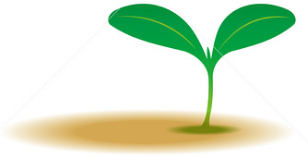 ご清聴ありがとうございました
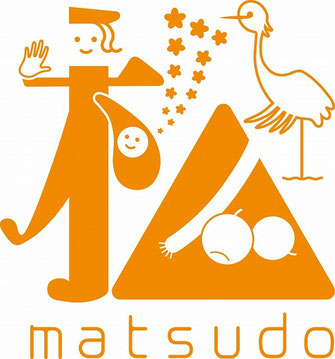 優しい都市、優しい人々
やさシティ、まつど